Fig. 2 Characterization by SF proteome profiling of biomarkers discriminating a RA population from MIA patients. ...
Rheumatology (Oxford), Volume 49, Issue 4, April 2010, Pages 671–682, https://doi.org/10.1093/rheumatology/kep452
The content of this slide may be subject to copyright: please see the slide notes for details.
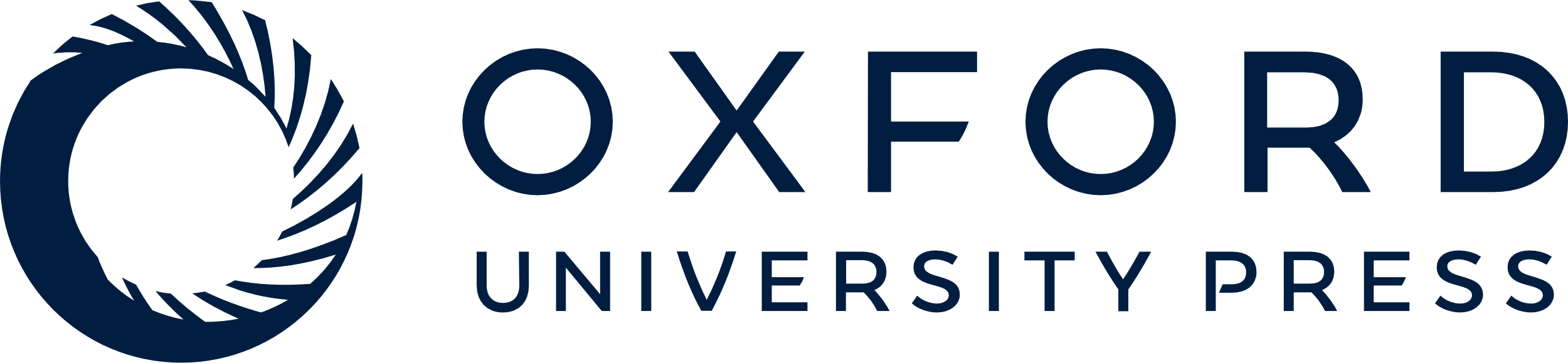 [Speaker Notes: Fig. 2 Characterization by SF proteome profiling of biomarkers discriminating a RA population from MIA patients. Relative SELDI–TOF-MS peak intensity of the 10 445, 10 839 and 13 338 Da proteins on Q10 array (A) and of 3351, 3423 and 3465 Da peptides on CM10 array (B). Boxes represent the interquartile range, the line across the box is the median and the whiskers represent the 5th and 95th percentile. ✠P < 0.005, §P < 0.05. Heat map visualization of the 27 biomarkers significantly differentially expressed in MIA vs RA SF (C). Enhancement of the 10 445 (←), 10 839 (⇐), 13 338 (), 3351 (*) and 3465 Da (***) biomarkers in patients suffering from RA (red numbers) compared with MIA patients (blue numbers).


Unless provided in the caption above, the following copyright applies to the content of this slide: © The Author 2010. Published by Oxford University Press on behalf of the British Society for Rheumatology. All rights reserved. For Permissions, please email: journals.permissions@oxfordjournals.org]